Growth Mindset & Sequential Logic
Growth vs. Fixed Mindset, Introduction to Sequential Logic, Representing Time in Hardware, The Data Flip-Flop (DFF)
Lecture Outline
Growth vs. Fixed Mindset
Setting SMART Goals

Introduction to Sequential Logic
The Problem of Combinational Logic
Autopilot Control Circuit Example

Representing Time in Hardware
Clock Signals and Units of Time in Hardware

The Data Flip-Flop (DFF)
Implementation and Examples
2
Growth vs. Fixed Mindset
3
Setting SMART Goals
S – Be specific, simple and significant.

M – Make sure your goals are measurable. How many times within a week, month, the quarter do you want to do x goal?

A – Make sure your goals are achievable. Is your goal within your scope of control?

R – Be realistic and reasonable. 

T – Be time-bound. When will you accomplish your goal?
4
SMART Goals Group Discussion
SPHERE OF CONTROL
SMART GOAL FRAMEWORK
WINTER QUARTER GOALS
What are skills, practices or habits that are not strengths YET?
Getting a 4.0 in a coursevs.
Attending course office hours
S — Specific
M — Measurable
A — Achievable 
R — Realistic 
T — Timebound 
Attending CSE 390B 
office hours at least 5x this quarter (or once every other week)
5
Lecture Outline
Growth vs. Fixed Mindset
Setting SMART Goals

Introduction to Sequential Logic
The Problem of Combinational Logic
Autopilot Control Circuit Example

Representing Time in Hardware
Clock Signals and Units of Time in Hardware

The Data Flip-Flop (DFF)
Implementation and Examples
6
Why Consider Time Now?
Needed for our abstraction
We need to talk about hardware maintaining state for memory
We need vocabulary to talk about time

Needed for our implementation
Physical implementations of chips cannot be instantaneous
We need to account for physical delays in signal propagation
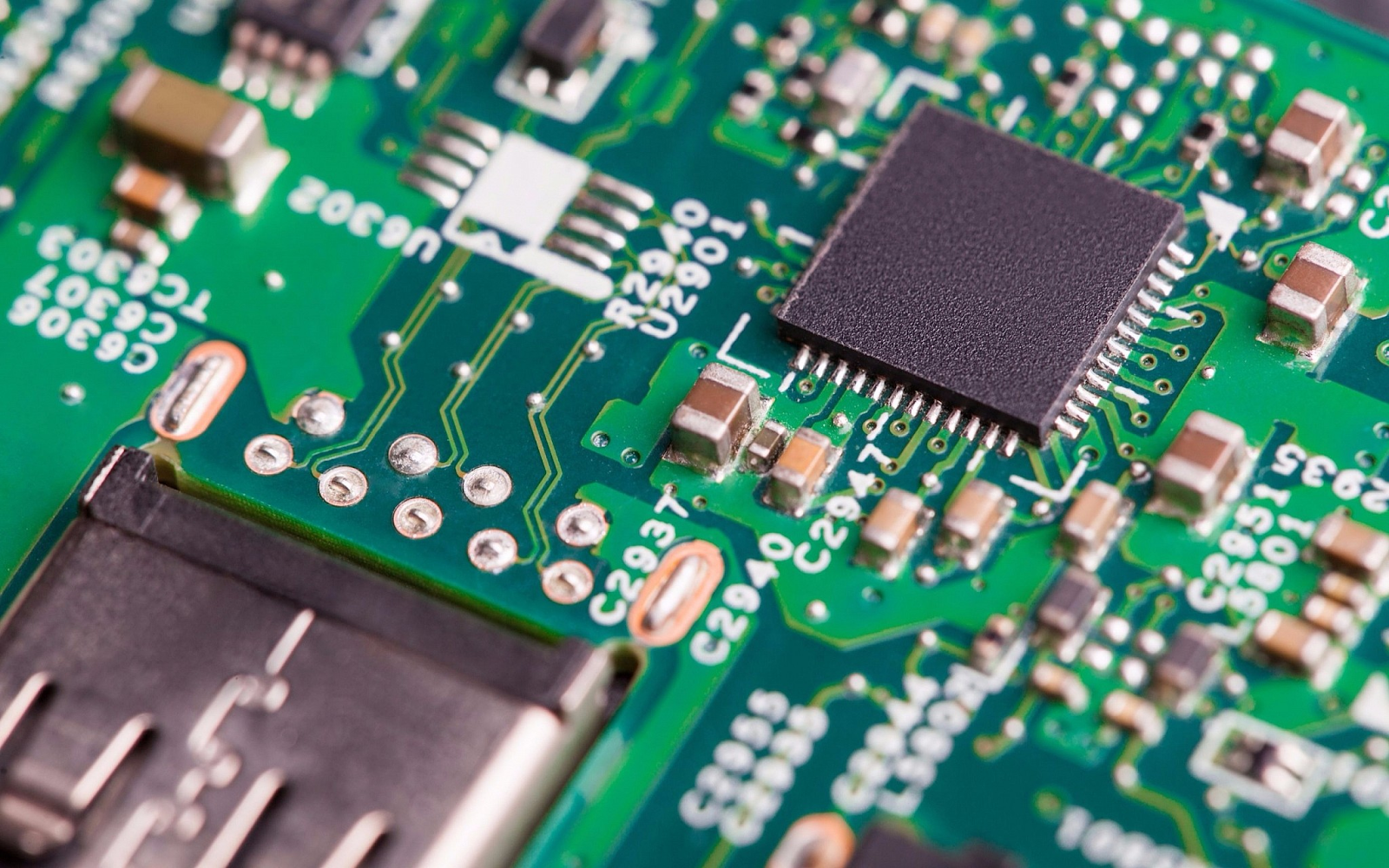 7
The Problem with Combinational Logic
Consider the following circuit:



Let’s assume that a=0, b=1, and c=0
The output should be 1

What’s the result if we change b=0 and c=1?
The result should still be 1
However, out is briefly 0 if we change c first
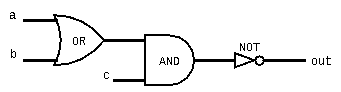 8
Autopilot Control Circuit Example
Consider this autopilot control circuit:
Either the pilot or copilot is flying at any time
The pilot and copilot can separately request autopilot
Only the person flying can request autopilot
Copilot Autopilot Request (CAR)
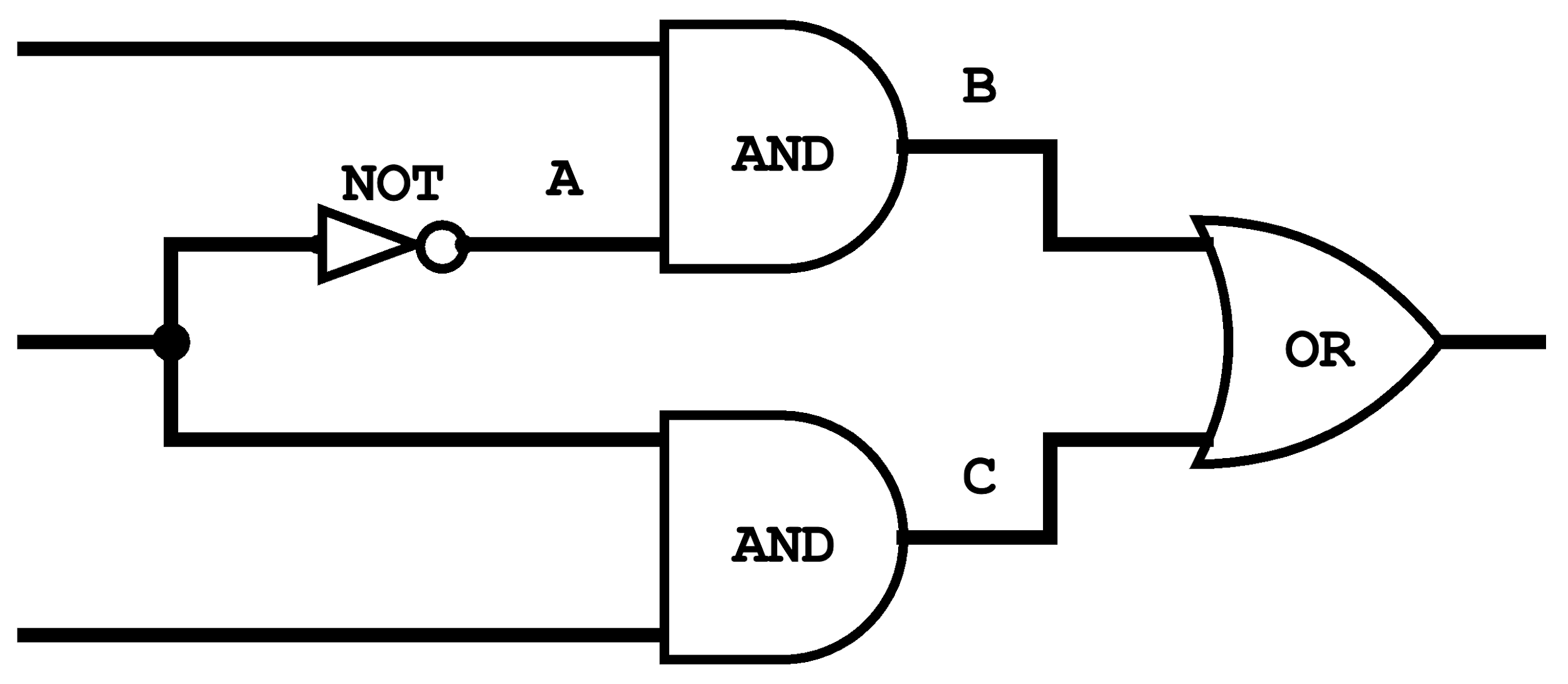 Autopilot Engaged (AE)
Pilot Flying (PF)?
Pilot Autopilot Request (PAR)
9
Thanks to Justin Hsia for this example!
Autopilot Control Circuit Example
Consider this autopilot control circuit:
Either the pilot or copilot is flying at any time
The pilot and copilot can separately request autopilot
Only the person flying can request autopilot





Let’s assume every logic gate takes 1ms to compute
For example, if an input changes at t=4ms, the gate will only output the new result at t=5ms
Copilot Autopilot Request (CAR)
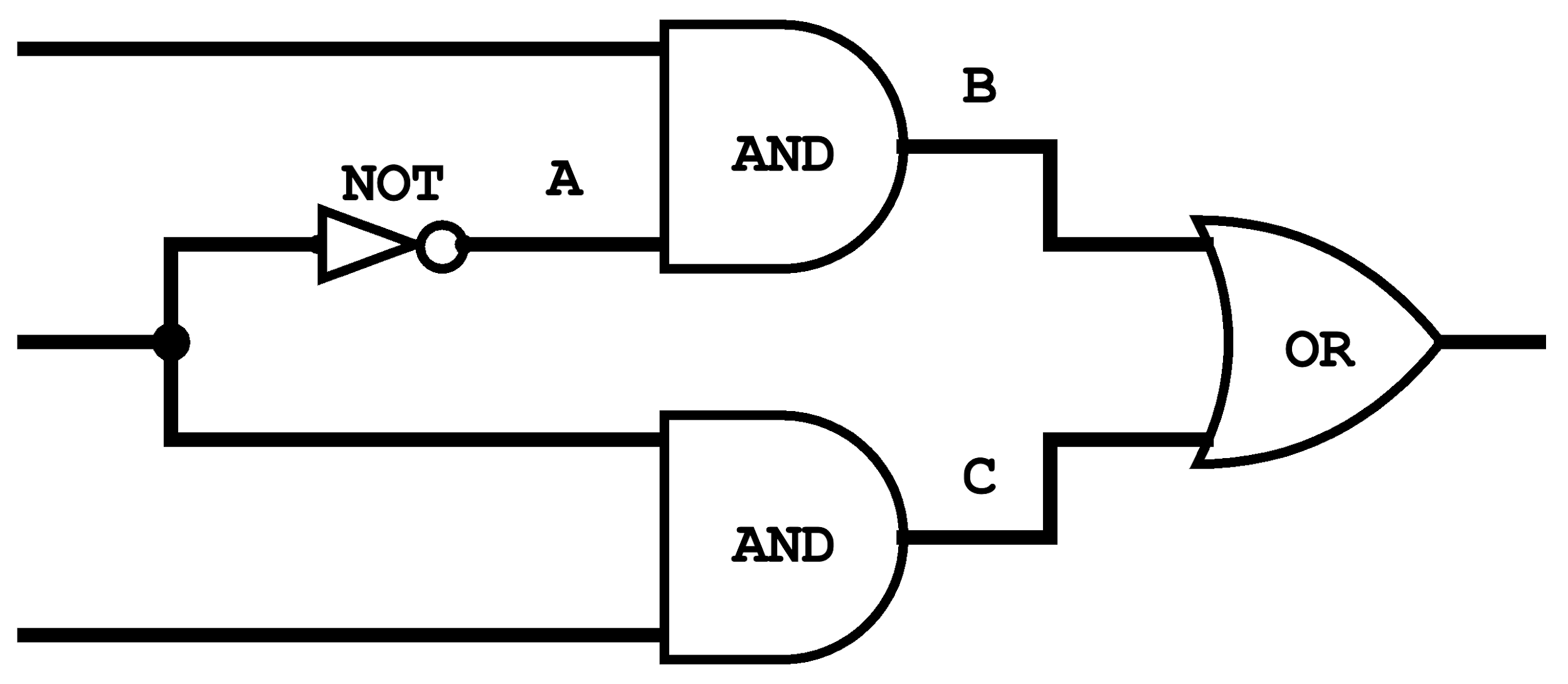 Autopilot Engaged (AE)
Pilot Flying (PF)?
Pilot Autopilot Request (PAR)
10
Thanks to Justin Hsia for this example!
Autopilot Control Circuit Example
Copilot Autopilot Request (CAR)
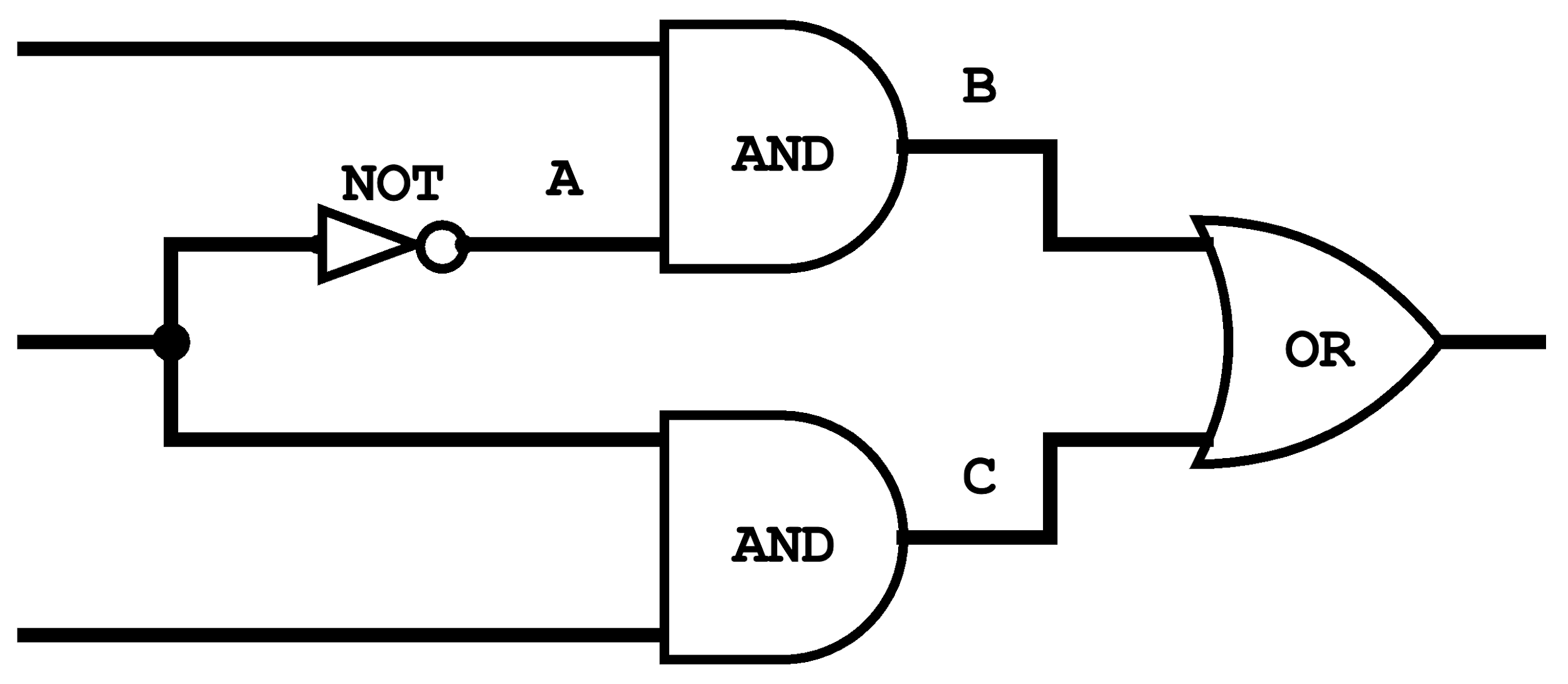 Pilot Flying (PF)?
Autopilot Engaged (AE)
Pilot Autopilot Request (PAR)
0ms
1ms
2ms
3ms
4ms
5ms
6ms
11
Autopilot Control Circuit Example
Copilot Autopilot Request (CAR)
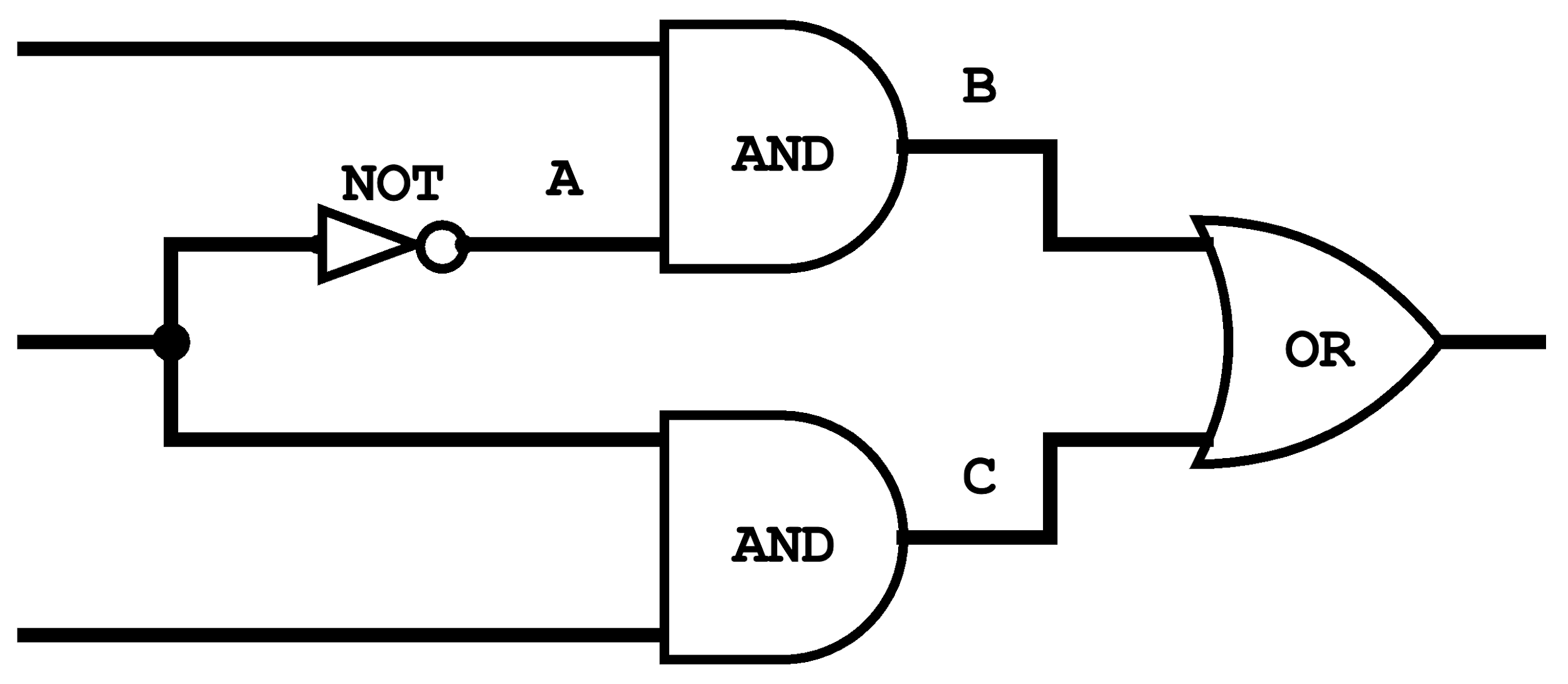 Pilot Flying (PF)?
Autopilot Engaged (AE)
Pilot Autopilot Request (PAR)
??
0ms
1ms
2ms
3ms
4ms
5ms
6ms
12
Autopilot Control Circuit Example
Copilot Autopilot Request (CAR)
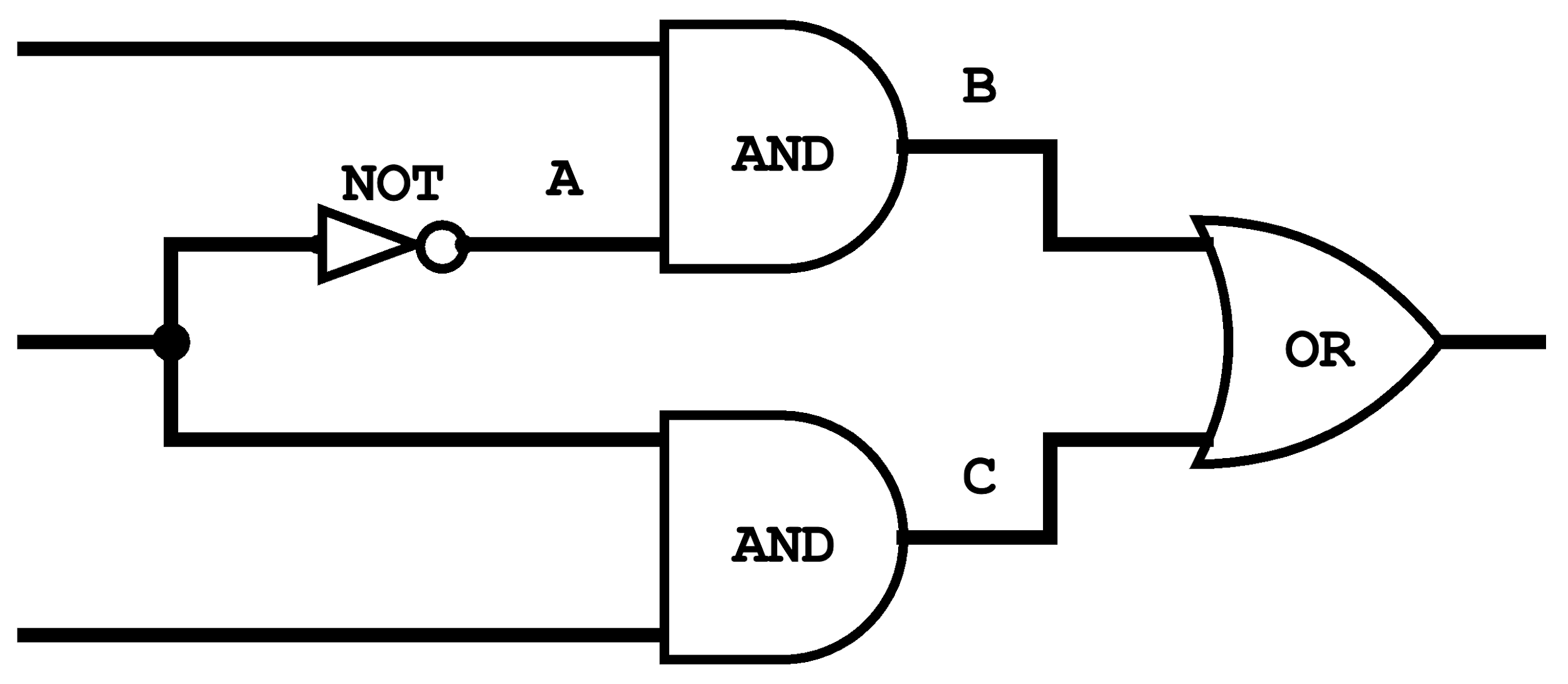 Pilot Flying (PF)?
Autopilot Engaged (AE)
Pilot Autopilot Request (PAR)
0ms
1ms
2ms
3ms
4ms
5ms
6ms
13
Autopilot Control Circuit Example
Copilot Autopilot Request (CAR)
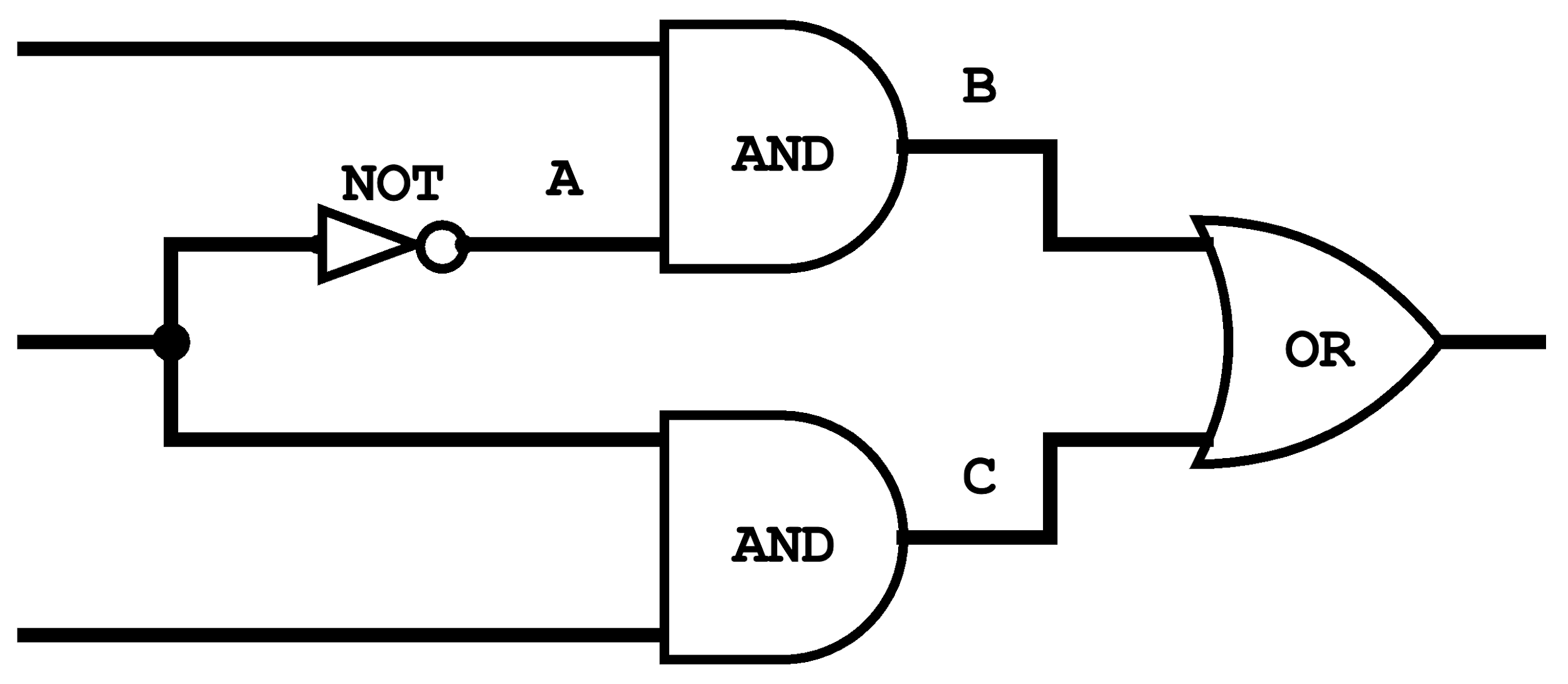 Pilot Flying (PF)?
Autopilot Engaged (AE)
Pilot Autopilot Request (PAR)
0ms
1ms
2ms
3ms
4ms
5ms
6ms
14
Autopilot Control Circuit Example
Copilot Autopilot Request (CAR)
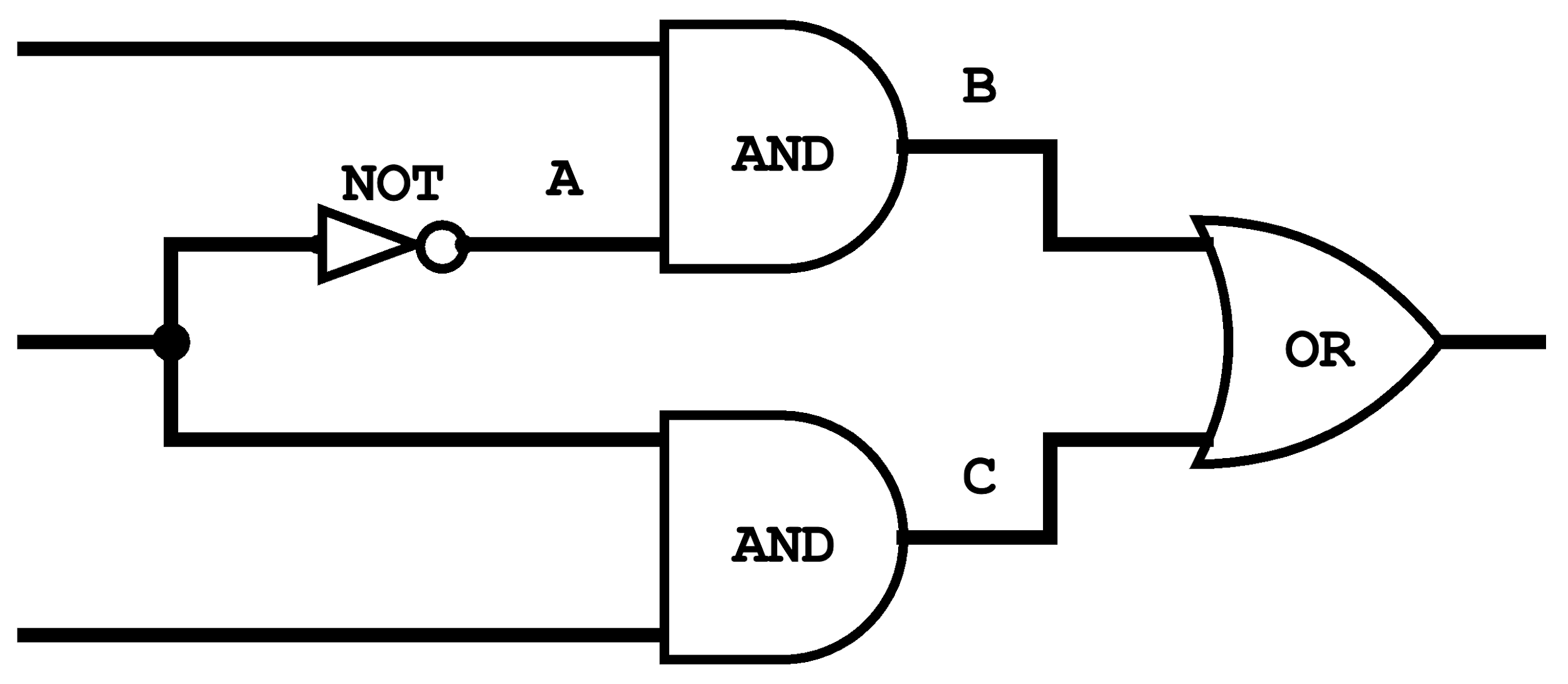 Pilot Flying (PF)?
Autopilot Engaged (AE)
Pilot Autopilot Request (PAR)
0ms
1ms
2ms
3ms
4ms
5ms
6ms
15
Copilot Autopilot Request (CAR)
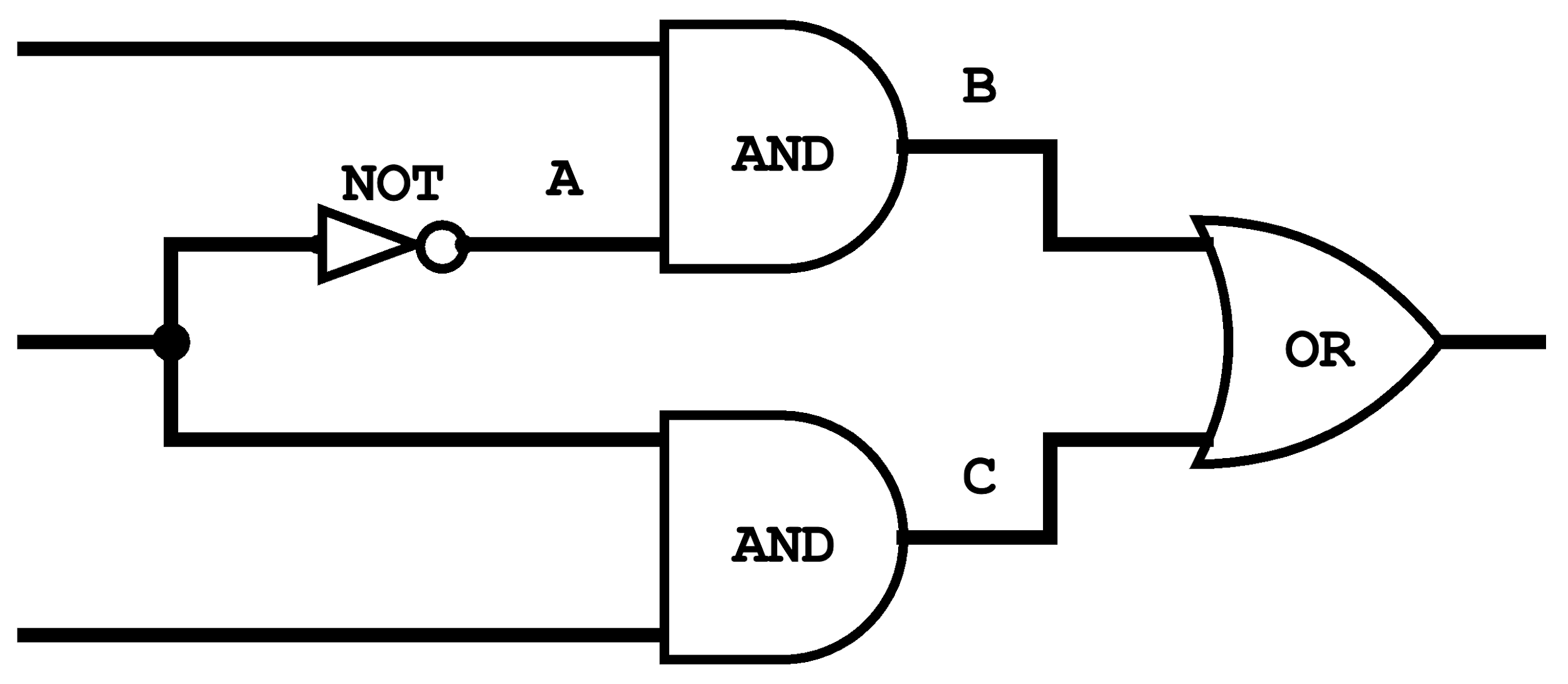 Describe the behavior of the Autopilot Engaged (AE) output between 1ms to 6ms.
Autopilot Engaged (AE)
Pilot Flying (PF)?
Pilot Autopilot Request (PAR)
0ms
1ms
2ms
3ms
4ms
5ms
6ms
16
Autopilot Control Circuit Example
Copilot Autopilot Request (CAR)
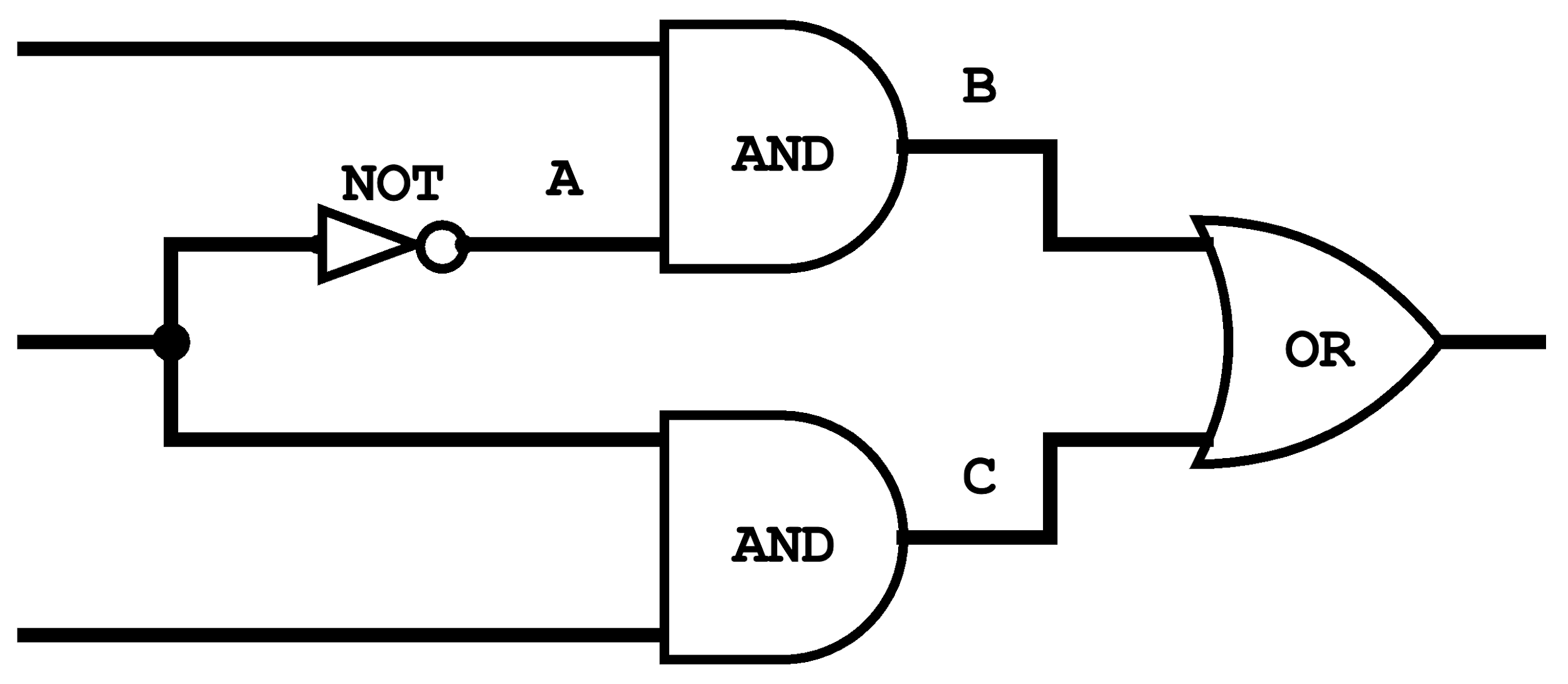 Critical Path
Autopilot Engaged (AE)
Pilot Flying (PF)?
Pilot Autopilot Request (PAR)
0ms
1ms
2ms
3ms
4ms
5ms
6ms
17
Combinational vs. Sequential Logic
So far, we have ignored “time” in our circuits

Our chips used combinational logic
When given inputs, the chip computes its output instantaneously
The output is a function of the current inputs, with no memory of previous events

Today, we’ll start exploring what happens when we consider time, ultimately building to sequential logic
18
What is Sequential Logic?
Sequential logic incorporates time in hardware

Output depends on present value of its input signals and a sequence of past inputs

Sequential logic resolves the problem introduced with combinational logic
Does so by adding a delay for the entire circuit before evaluating the result
All the circuits will be evaluated between one clock cycle and the output will be evaluated at the end of the clock cycle
19
Combinational vs. Sequential Abstraction
1
Clock Signal
0
Combinational: a function of the current inputs
a
b
c
d
e
in
out
f(a)
f(b)
f(c)
f(d)
f(e)
Sequential: a function of previous inputs (has “memory”)
a
b
c
d
e
in
f(a)
f(b)
f(c)
f(d)
out
t=1
t=2
t=3
t=4
t=0
20
Lecture Outline
Growth vs. Fixed Mindset
Setting SMART Goals

Introduction to Sequential Logic
The Problem of Combinational Logic
Autopilot Control Circuit Example

Representing Time in Hardware
Clock Signals and Units of Time in Hardware

The Data Flip-Flop (DFF)
Implementation and Examples
21
Representing Time: Clock Signals
We physically represent time in hardware with a clock signal
A clock signal changes its frequency at a set time rate
Alternates between a low signal and a high signal of equal length

A cycle is a period of time between a low and high signal
Represents one unit of time in hardware
We can change how long a unit of time is by alternating the length of the low and high signals
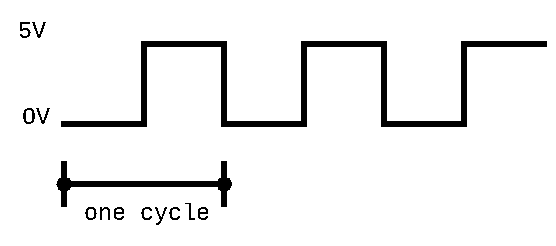 22
Physical Timekeeping
Hardware keeps track of time using an alternating signal
Creates the idea of discrete time: state changes only occur in discrete intervals, right when signal alternates
Physical Time
1
Clock Signal
0
23
Physical Timekeeping
Hardware keeps track of time using an alternating signal
Creates the idea of discrete time: state changes only occur in discrete intervals, right when signal alternates
Physical Time
1
Clock Signal
0
t=1
t=2
t=3
t=4
t=0
Discrete Time Intervals
24
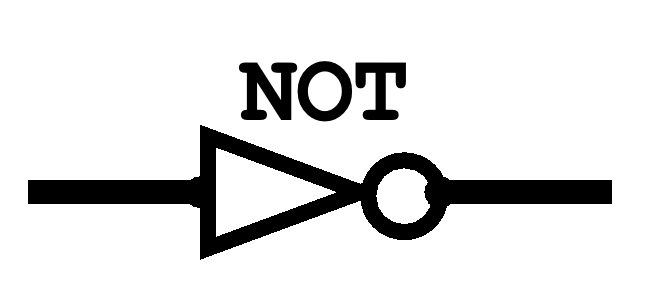 Adding a Clock: Ideal
We want this behavior from a simple, combinational Not gate:
1
Clock Signal
0
1
in
0
1
out
0
t=1
t=2
t=3
t=4
t=0
25
Adding a Clock: Reality
Combinational logic may be incorrect for a period immediately after inputs change
Computation delays (logic gates) and propagation delays (wires)
1
Clock Signal
In the autopilot example, this arrow would represent the 3ms of uncertainty after inputs change
0
1
in
0
1
out
0
t=1
t=2
t=3
t=4
t=0
26
Adding a Clock: Clock Cycles
Choose a clock cycle length slightly longer than the delays
> 3ms
1
Clock Signal
0
1
in
0
1
out
0
t=1
t=2
t=3
t=4
t=0
27
Adding a Clock: Abstraction
If we use a long enough clock cycle, we can pretend that combinational chips (like Not) work instantly
1
Clock Signal
0
1
in
0
1
out
0
t=1
t=2
t=3
t=4
t=0
28
Which of the following statements about sequential logic is FALSE?
We represent time with a clock signal that alternates between high and low signals
The DFF allows us to reuse outputs as inputs in a circuit
The outputs for a DFF at time t=2 is determined by the inputs at time t=3
Sequential logic is important because it addresses slight delays caused in circuit gates
We’re lost…
29
Lecture Outline
Growth vs. Fixed Mindset
Setting SMART Goals

Introduction to Sequential Logic
The Problem of Combinational Logic
Autopilot Control Circuit Example

Representing Time in Hardware
Clock Signals and Units of Time in Hardware

The Data Flip-Flop (DFF)
Implementation and Examples
30
The Data Flip-Flop Gate
Simplest state-keeping component
1-bit input, 1-bit output
Wired to the clock signal
Always outputs its previous input: out(t) = in(t-1)

Implementation: a gate that can flip between two stable states (remembering 0 vs. remembering 1)
Gates with this behavior are “Data Flip Flops” (DFFs)
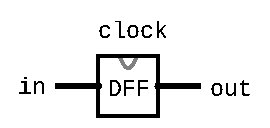 31
Aside: Treating the DFF as a Primitive
Disclaimer: DFFs can be made from Nand gates exclusively
But requires wiring them together in a “messy” loop that the hardware simulator can’t simulate and isn’t very educational

For simplicity, we will treat the DFF as a primitive in the projects
Just like Nand, you can use the built-in implementation
32
Data Flip-Flop (DFF) Behavior
1
Clock Signal
0
1
in
0
1
out
0
t=1
t=2
t=3
t=4
t=0
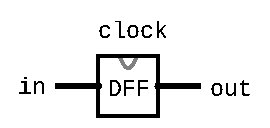 33
Sequential Chips
A category of chips that utilize the clock signal, in addition to any combinational logic

Capable of:
Maintaining state
Optionally, acting on that state and the current inputs
Can incorporate combinational logic as well

Constructed from:
DFFs
Combinational logic (which is entirely constructed from Nand)
34
Sequential Chips
output(t) = f(state(t-1), input(t))
DFF
Combinational Logic

f
input
output
DFF
DFF
35
D Flip-Flop: Time Series
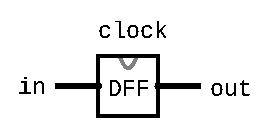 DFF Specification: 

out(t) = in(t-1)
Example: out(t=3) = in(t=2)
36
DFF Example 1: Specification
Example specification:out(t) = Xor(a(t-1), b(t-1))

Takes two inputs, a and b, and outputs the Xor of them
Note that out at time t is determined by a and b at time t-1
We will need to use a DFF

Exercise: Draw out the corresponding circuit diagram and HDL implementation
37
DFF Example 1: Time Series
Example specification:out(t) = Xor(a(t-1), b(t-1))







Example: out(t=3) = Xor(a(t=2), b(t=2))
38
DFF Example 1: Circuit Diagram & HDL
Example specification:out(t) = Xor(a(t-1), b(t-1))

Circuit diagram:


HDL:
39
DFF Example 1: Circuit Diagram & HDL
Example specification:out(t) = Xor(a(t-1), b(t-1))

Circuit diagram:


HDL:
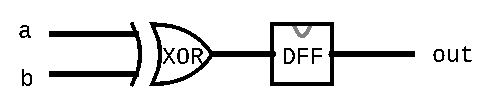 CHIP Example1 {
    IN a, b;
    OUT out;

    PARTS:
    Xor(a=a, b=b, out=xorout);
    DFF(in=xorout, out=out);
}
40
DFF Example 2: Specification
Example specification:out(t) = Xor(out(t-1), in(t-1))

Notice how the specification uses out(t-1) as an input for out(t)
Implies the necessity of circular wiring, separated by a DFF

Exercise: Draw out the corresponding circuit diagram and HDL implementation
41
DFF Example 2: Time Series
Example specification:out(t) = Xor(out(t-1), in(t-1))






Example: out(t=1) = Xor(in(t=0), out(t=0))
42
DFF Example 2: Circuit Diagram & HDL
Example specification:out(t) = Xor(out(t-1), in(t-1))

Circuit diagram:


HDL:
43
DFF Example 2: Circuit Diagram & HDL
Example specification:out(t) = Xor(out(t-1), in(t-1))

Circuit diagram:


HDL:
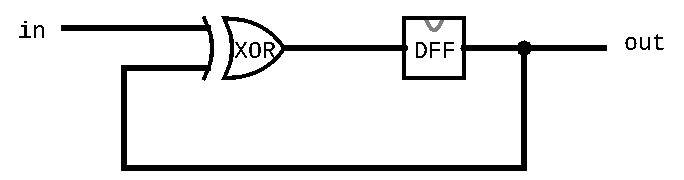 CHIP Example2 {
    IN in;
    OUT out;

    PARTS:
    Xor(a=in, b=prevout, out=xorout);
    DFF(in=xorout, out=prevout, out=out);
}
44
DFF Example 3: Specification
Example specification:out(t) = And(Not(out(t-1)), in(t-1))

Exercise: Draw out the corresponding circuit diagram and HDL implementation
45
DFF Example 3: Time Series
Example specification:out(t) = And(Not(out(t-1)), in(t-1))






Example:out(t=1) = And(Not(out(t=0)), in(t=0))
46
DFF Example 3: Circuit Diagram & HDL
Example specification:out(t) = And(Not(out(t-1)), in(t-1))

Circuit diagram:


HDL:
47
DFF Example 3: Circuit Diagram & HDL
Example specification:out(t) = And(Not(out(t-1)), in(t-1))

Circuit diagram:


HDL:
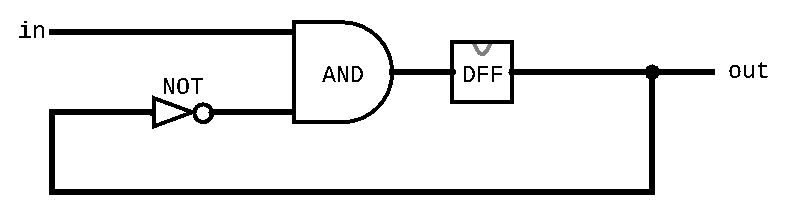 CHIP Example3 {
    IN in;
    OUT out;

    PARTS:
    Not(in=prevout, out=notprevout);
    And(a=in, b=notprevout, out=andout);
    DFF(in=andout, out=prevout, out=out);
}
48
Lecture 5 Reminders
Project 3 due this Friday (1/19) at 11:59pm

Amy has office hours tomorrow at 1:30pm in CSE2 151
Feel free to post your questions on the Ed board as well

Eric will be out of town during Week 10
We will still have class together, more details to come
49